Preserve The Culture Through Workshop and Sinau Batik held in Taman Fatahillah Library
Sofiana Rahmawati
Tamara adriani susetyo-salim
indonesia
Indonesia has diversity of cultural heritage such as :
Traditional dance
Traditional music
Batik
Art, etc
which needs to be preserved
The Role of Library
Supporting education
Opportunities of mass digital 
Preserving cultural heritage
Preserving Culture
To defend the values of art and culture, traditional values by developing a dynamic embodiment, as well as adjusting to the situation and conditions are always changing and evolving.
Preserving Culture (library)
Means the national identity is not lost
Show support for the cultural identity of the public
Helping researchers conduct their studies
Workshop and 
Sinau Batik Program
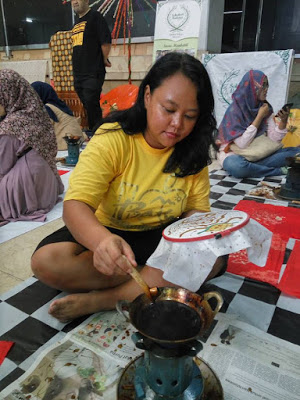 Workshop and Sinau Batik is a program created in 2012 by Taman Fatahillah library to preserve the culture of batik. The event was held once a month on Saturdays.
The library conduct the preservation of batik culture by introducing the meaning of batik and batik lesson. So batik lesson embeded into the culture and Indonesian assets which could continue to be preserved for future generation.
Activity
Provide the philosophy of batik 
Introducing a variety of batik motif
Teaching how to make batik 
Discussing more knowledge about batik lesson
Provide the philosophy of batik
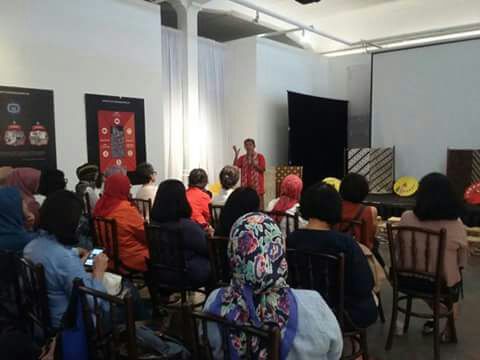 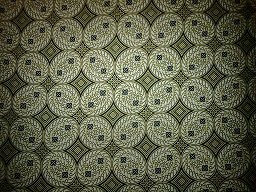 Kawung
The purpose of this activity as a prelude to the introduction of batik and explain about batik the deeper meaning.
Introducing a variety of batik motif
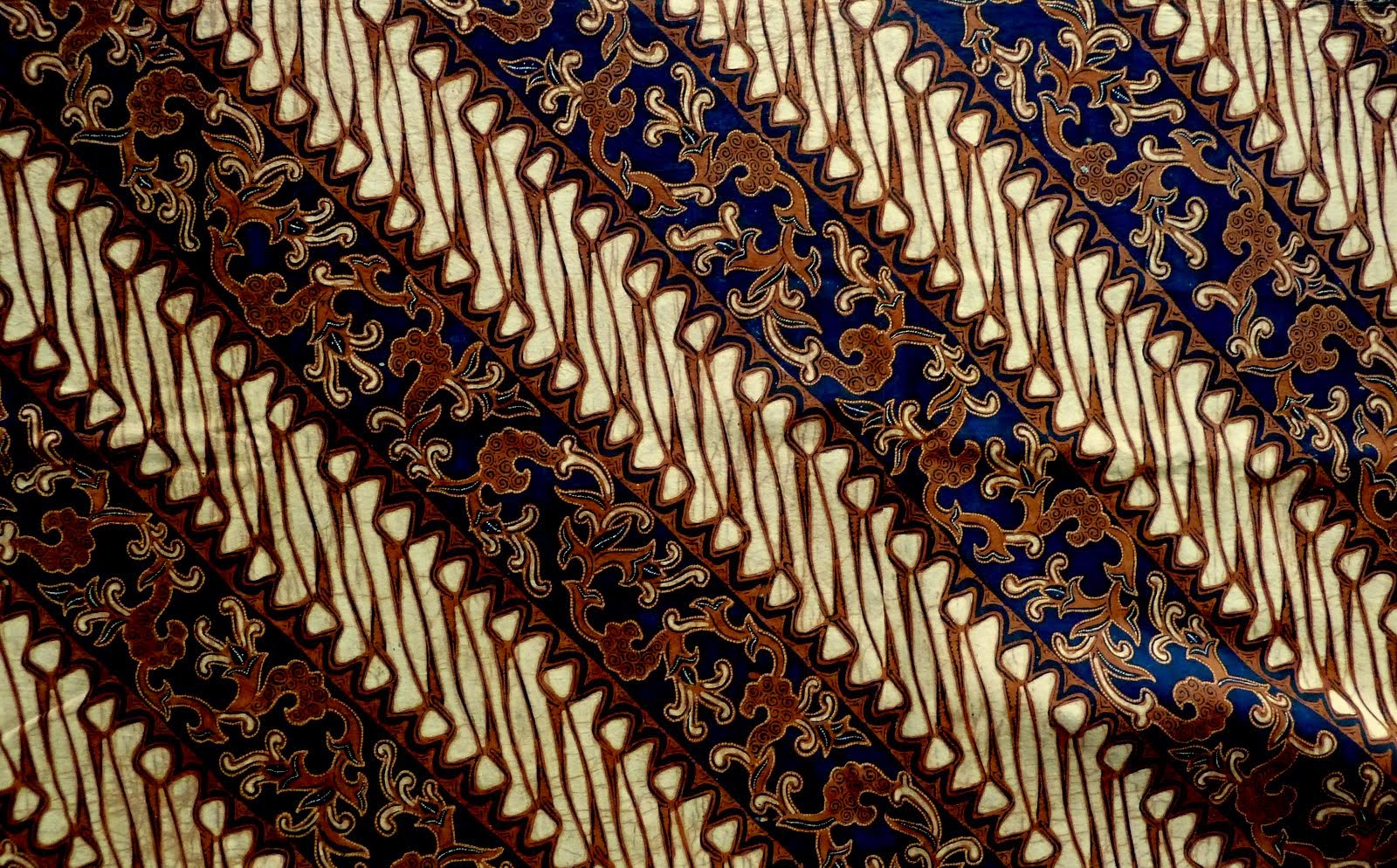 Batik Solo
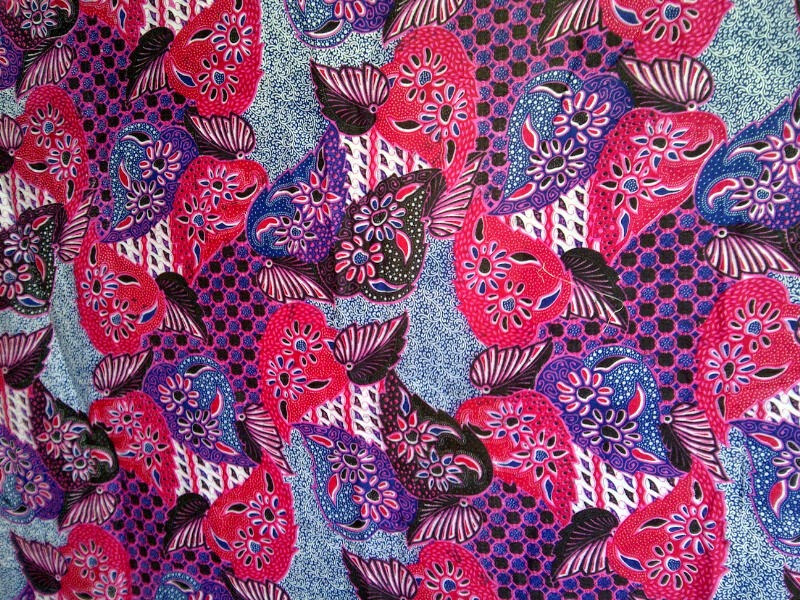 Batik Pekalongan
Teaching how to make batik
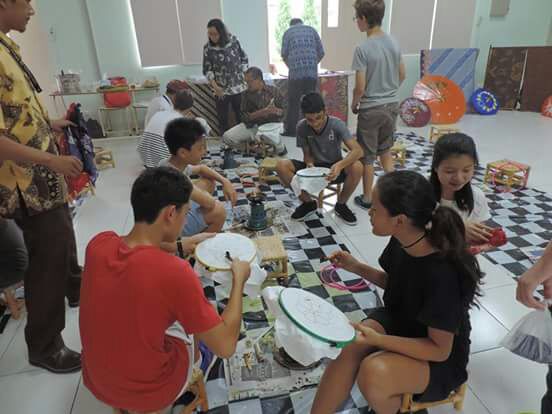 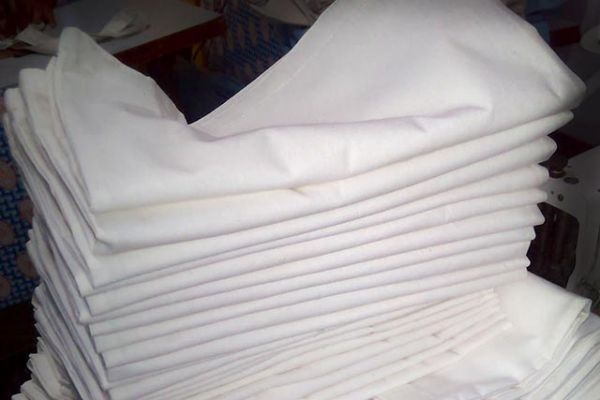 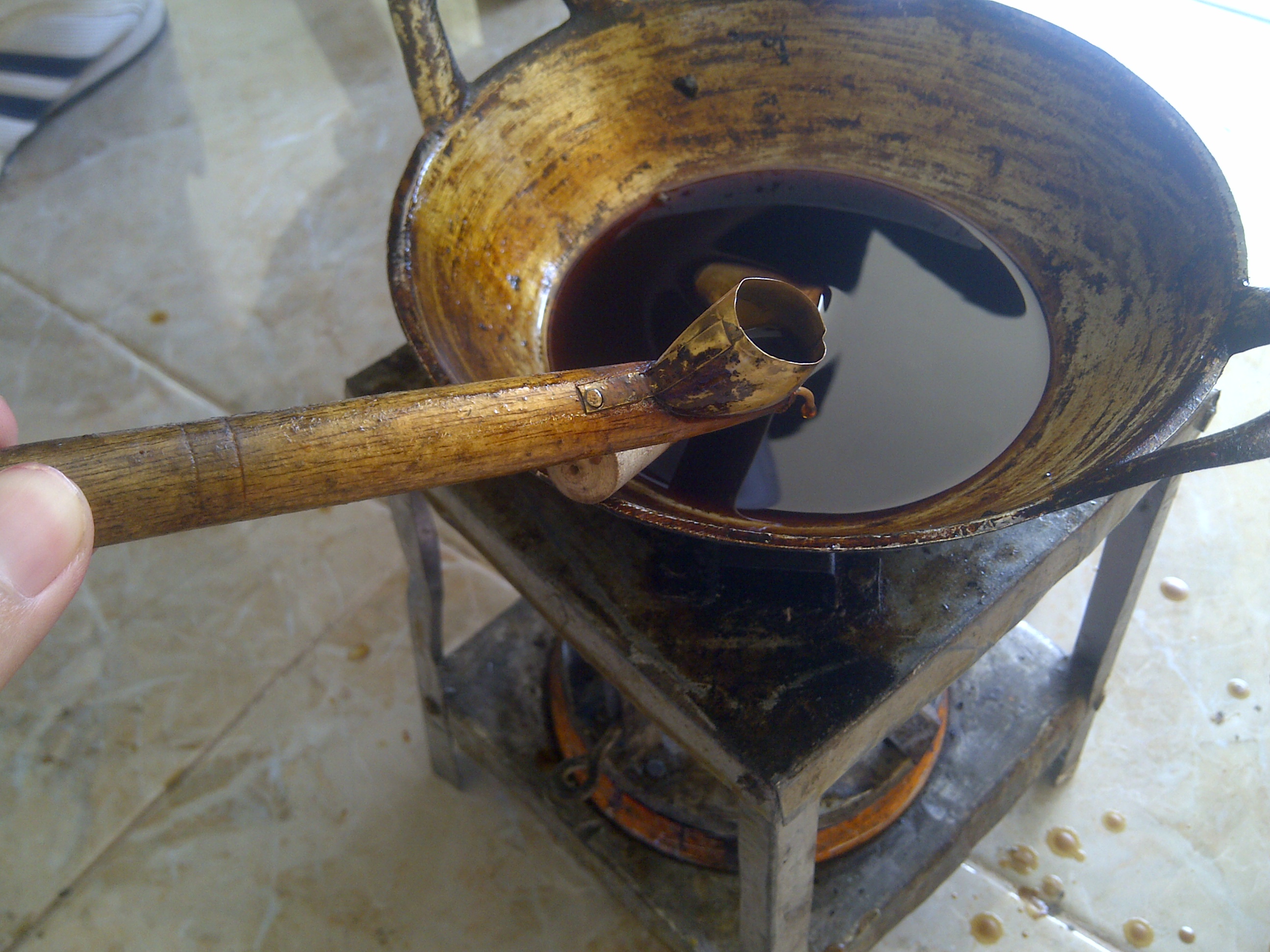 Mori Cloth
Nerusi
Canting, lilin malam and stain
By knowing how to make batik, in spite of adding to the experience, society could also be the successor in batik those batik will not be lost and can continue to grow.
Discussing more knowledge
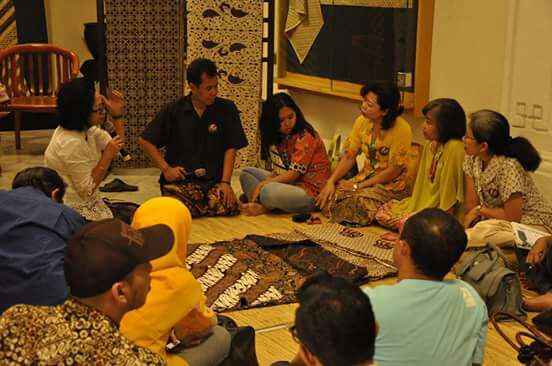 Discussion about Indonesian culture, especially batik. Here also who will share the knowledge of batik by communities.
Barrier in Workshop and Sinau Batik
The lack of participation of the public to participate in this program.
Evaluation of Workshop and Sinau Batik
The price of  tickets to attend this program is so expensive
Only few people know about this program
conclusion
Taman Fatahillah Library already do the role of library is preserving cultural heritage with create Workshop and Sinau Batik. This program is very useful to introduce batik (philosophy, motif and how to make it), to preserving batik culture and to make public more loving of batik. However, just a lot of participation in Workshop and Sinau Batik. It should make some kind of fee levels to participate at a low cost and doing a promotion to the maximum. That way, the purpose of this program can be achieved.
source
Book : 
Robertson, Deborah A. 2005. Cultural Programming for Libraries: linking libraries, public and culture, Chicago: American Library Association  
Word Wide Web :
UNESCO. (2003). Convention for the Safeguarding of the Intagible Cultural Heritage. UNESCO: Paris. http://unesdoc.unesco.org/images/0013/001325/132540e.pdf.  
Workshop dan Sinau Batik di Perpustakaan Taman Fatahillah. (2016). Retrieved from Sahabat Budaya Indonesia: http://sahabatbudayaindonesia2.blogspot.co.id/2016/01/test_14.html 
Pentingnya Partisipasi Masyarakat Dalam Pembangunan Perpustakaan. (2009). Retrieved from Perpustakaan dan Kearsipan: https://sacafirmansyah.wordpress.com/2009/05/02/pentingnya-partisipasi-masyarakatdalam-pembangunan-perpustakaan-umum/
Thank you